Parent Voice Meeting – Behaviour – 
21st April 2021

Welcome
Overview of behaviour in school (Tim)
Nurture approach (Sophie)
One page policy (Tim)
Discussion (all)
Next meeting
School Context
UNESCO designated Global Geopark, only 1 of 7 in the UK and only 1 of 147 in the world. 
Torbay has one of the lowest percentages of young people accessing higher education TQ1 has been highlighted by the police for increased officer patrols. 
More pupils take up free school meals than national and we are in a higher area of deprivation (bottom 40%). 
Children arrive at school with challenges around speech and language. 
Children are predominately from a white British background and therefore have less experience of mixing with other faiths and cultures than other children in the United Kingdom. 
We have a slightly higher proportion of pupils with complex needs than nationally
We have supportive parents who report that their children enjoy school, feel safe and are taught well. 
Attendance is better than similar schools, better than national and higher than Torbay
Children arrive below average and leave above average
‘When the Adults Change Everything Changes’ 
Paul Dix
Dan Siegel’s Hand – Brain model
Three key points to our approach:
It’s all about relationships…
We are all here for the children…
Consistency with flexibility – calm adults will problem solve together…
Inclusion v Exclusion
We are going to stand by our most vulnerable children. We are not going to look at them ‘as someone else’s problem’. We recognise they are often in distress rather than choosing to be disruptive. They may have an underdeveloped prefrontal cortex which means they are unable to meet adults’ expectations, rather than wilfully choosing not to. Therefore, they need our support, our connection and inclusion. We will only contemplate exclusion in very rare circumstances. Instead, we will look at more restorative approaches such as helping the site manager after school. We will talk to them about wanting to help them return to learn.
The Intervention Script (always to be followed step by step)

1. Give a reminder of the school value (with take up time) – take the initiative to keep it at this stage if possible

2. Give a warning (with take up time) privately if possible and outline the consequence

3. Last chance (with take up time- lots) done in private:
“I have noticed that you…” – describe the behaviour
“I wonder if you are feeling…” – name the emotion to tame the emotion (Dan Siegel)
“You have chosen not to follow the school value...” – explain the value
“Do you remember when you…” – describe good behaviour previously seen in this child
“This is how I want you to now behave…”
“Thank you for listening.” – walk away, don’t look back and don’t respond to any secondary behaviours

4. Triage the appropriate level of R&R e.g. with SLT or 2 minutes alongside another adult in the playground – and what the restoration should be.
Reflect and Restore (R&R)

This takes place in the child’s time.  Drawing the incident on paper alongside the child can be very useful. Questions to guide the reflection:

What happened? Actively listen to them, acknowledge their perspective and empathise.

What were you thinking at the time?

What have you thought since?

How did this make people feel?

What should we do to put things right?

How can we do things differently in the future? Lend them your brain and help them problem solve.

Finish by making restoration and moving on.
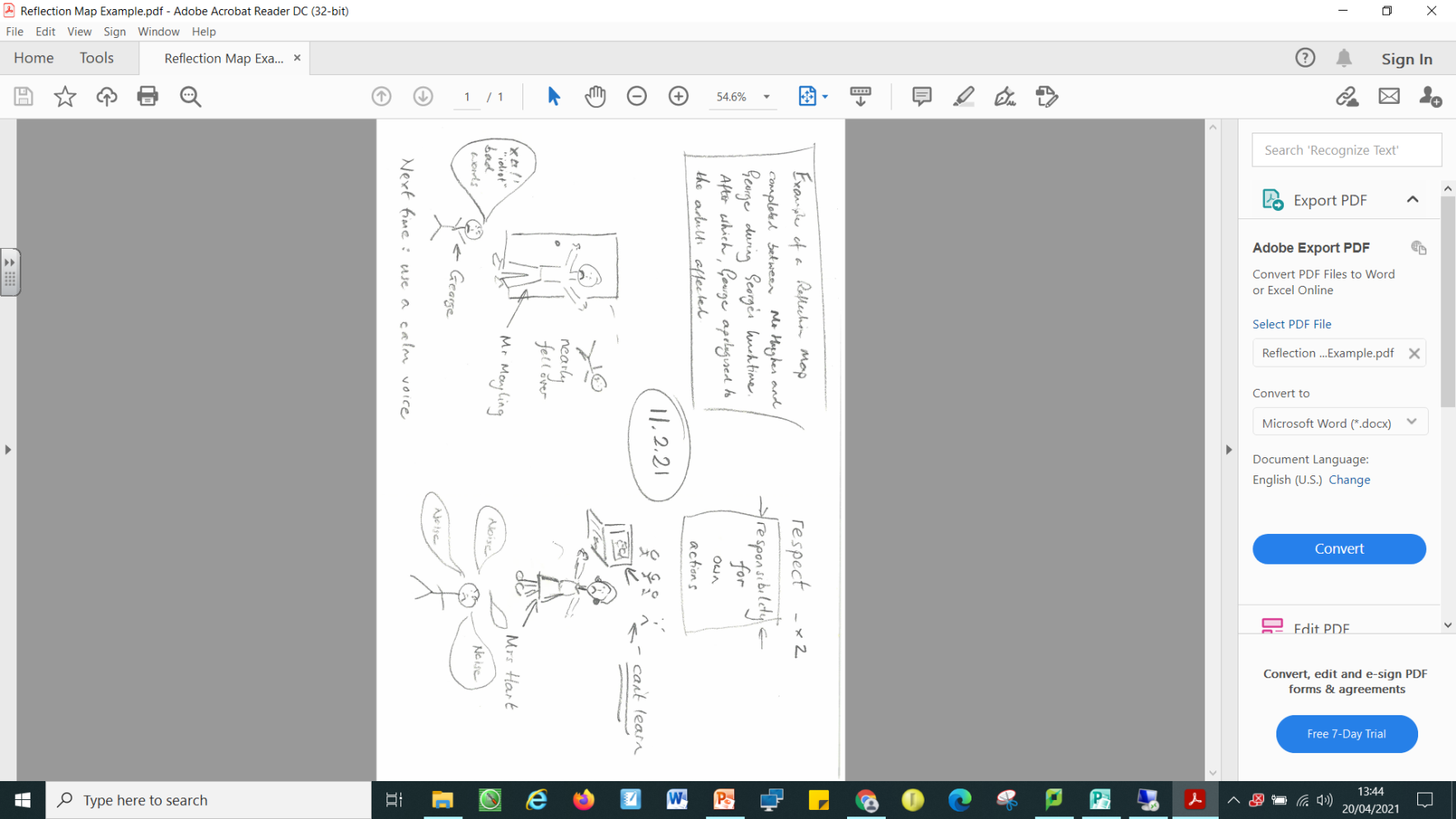 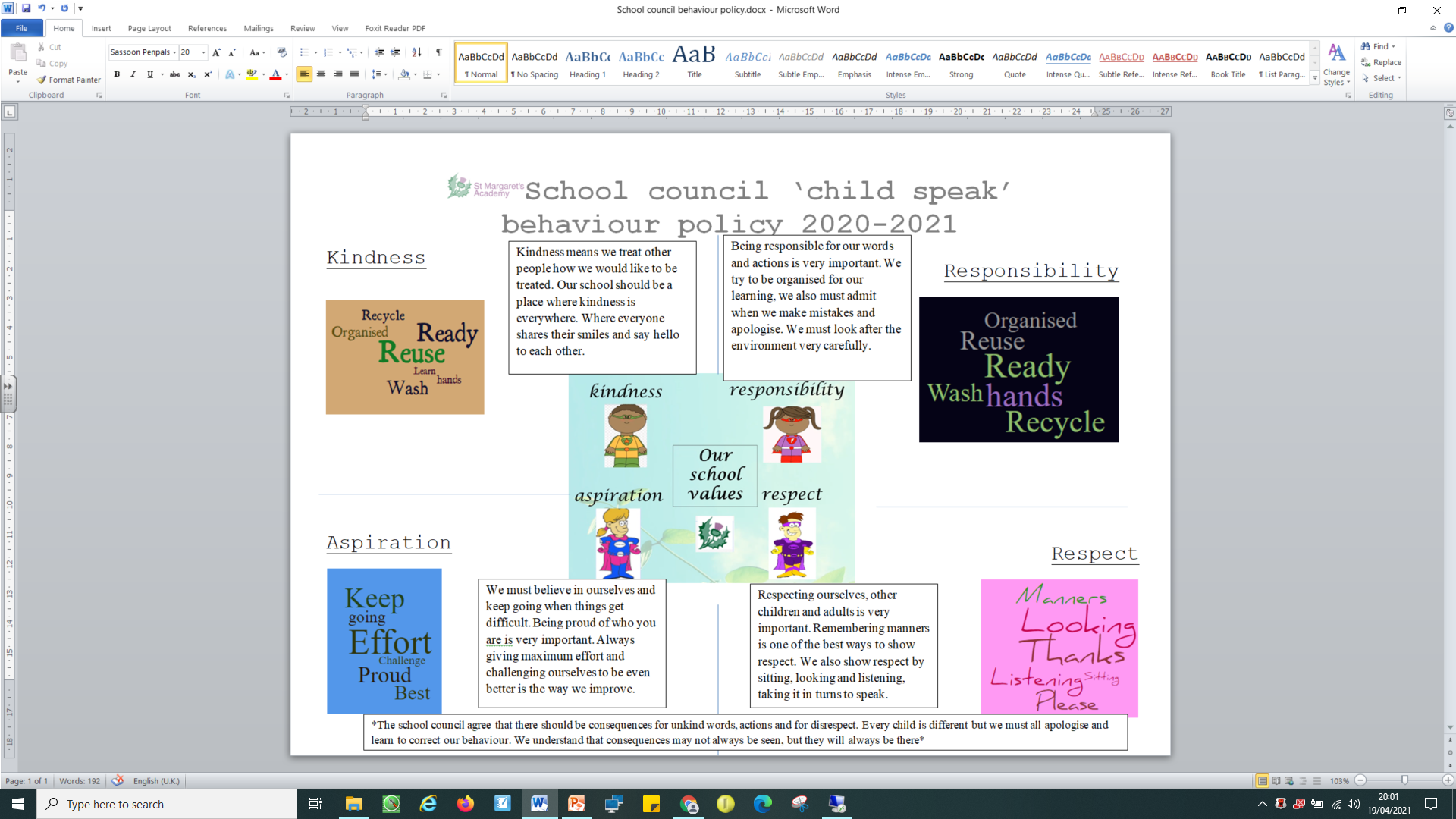 Discussion / Q&A

Next meeting?
Enquiry learning?
Reading?
Other?
When?